与束流管接口：
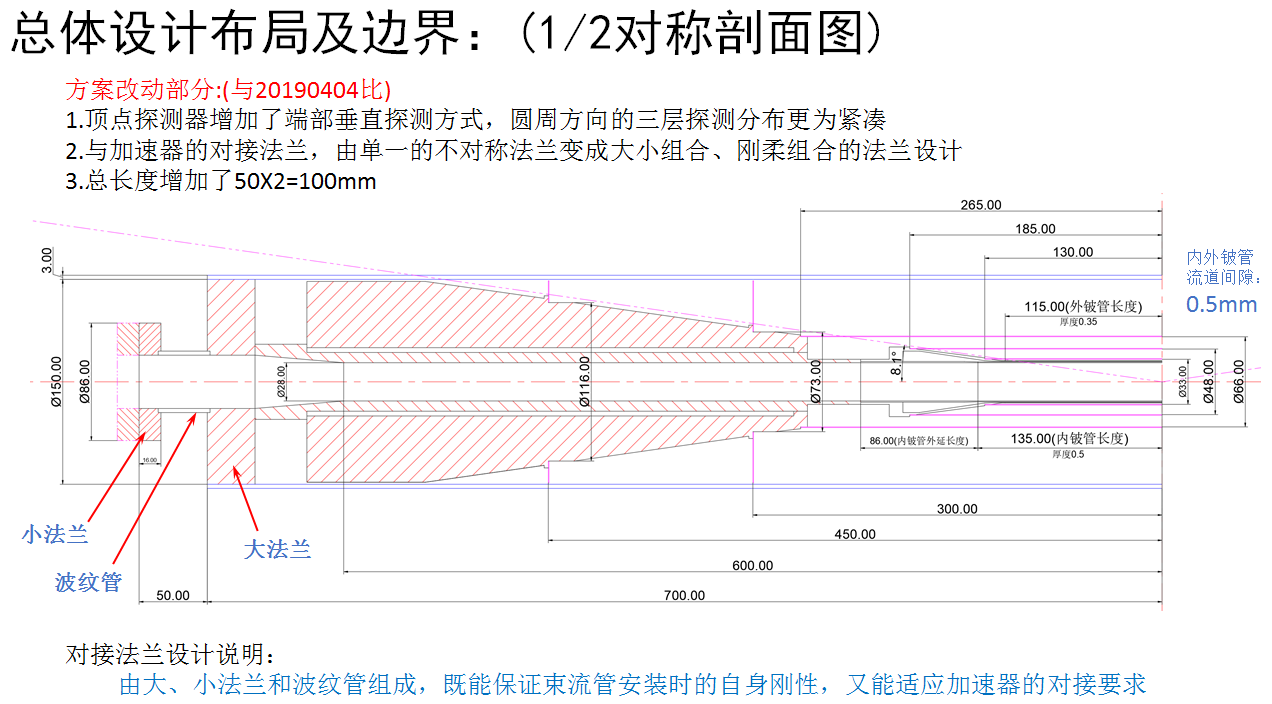 -by Quan Ji  5.5.19
1
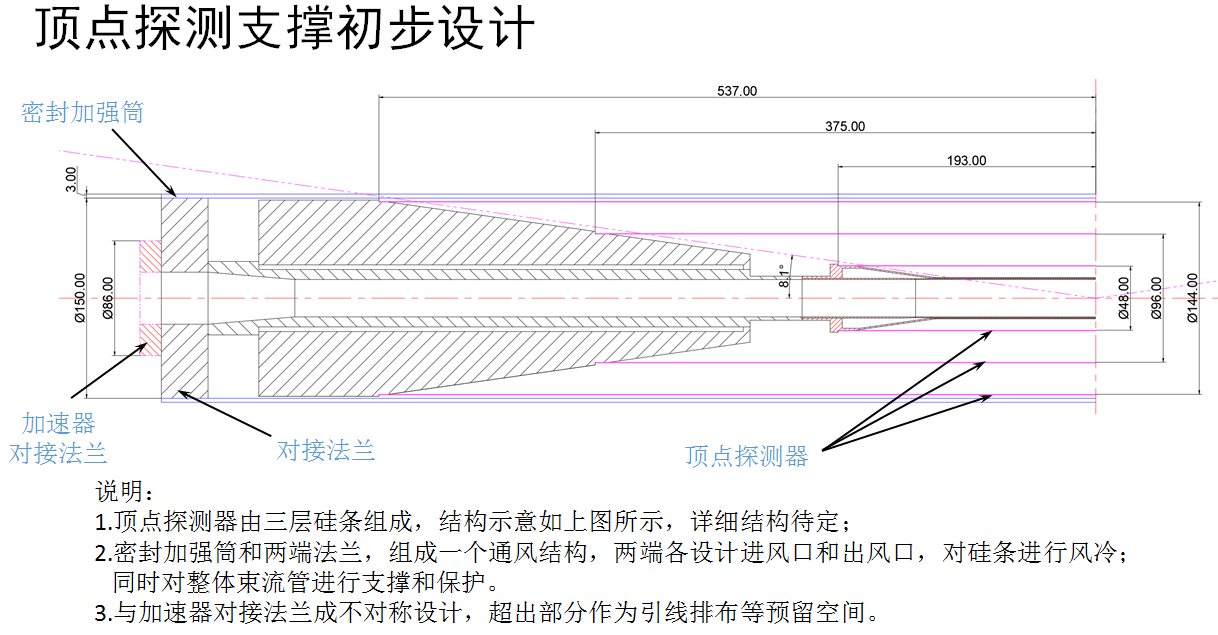 -by Quan Ji  4.4.19
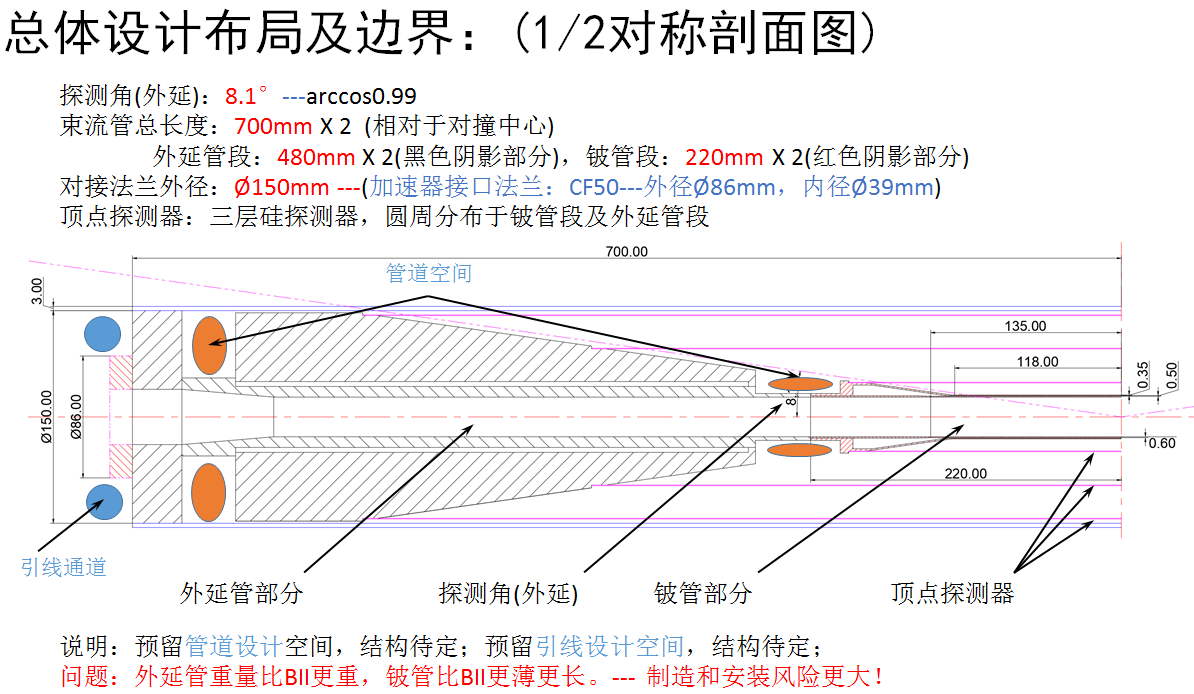 -by Quan Ji  4.4.19